NORTH POTOMAC NANCY H. DACEK COMMUNITY 
RECREATION CENTER
NORTH POTOMAC NANCY H. DACEK COMMUNITY RECREATION CENTER
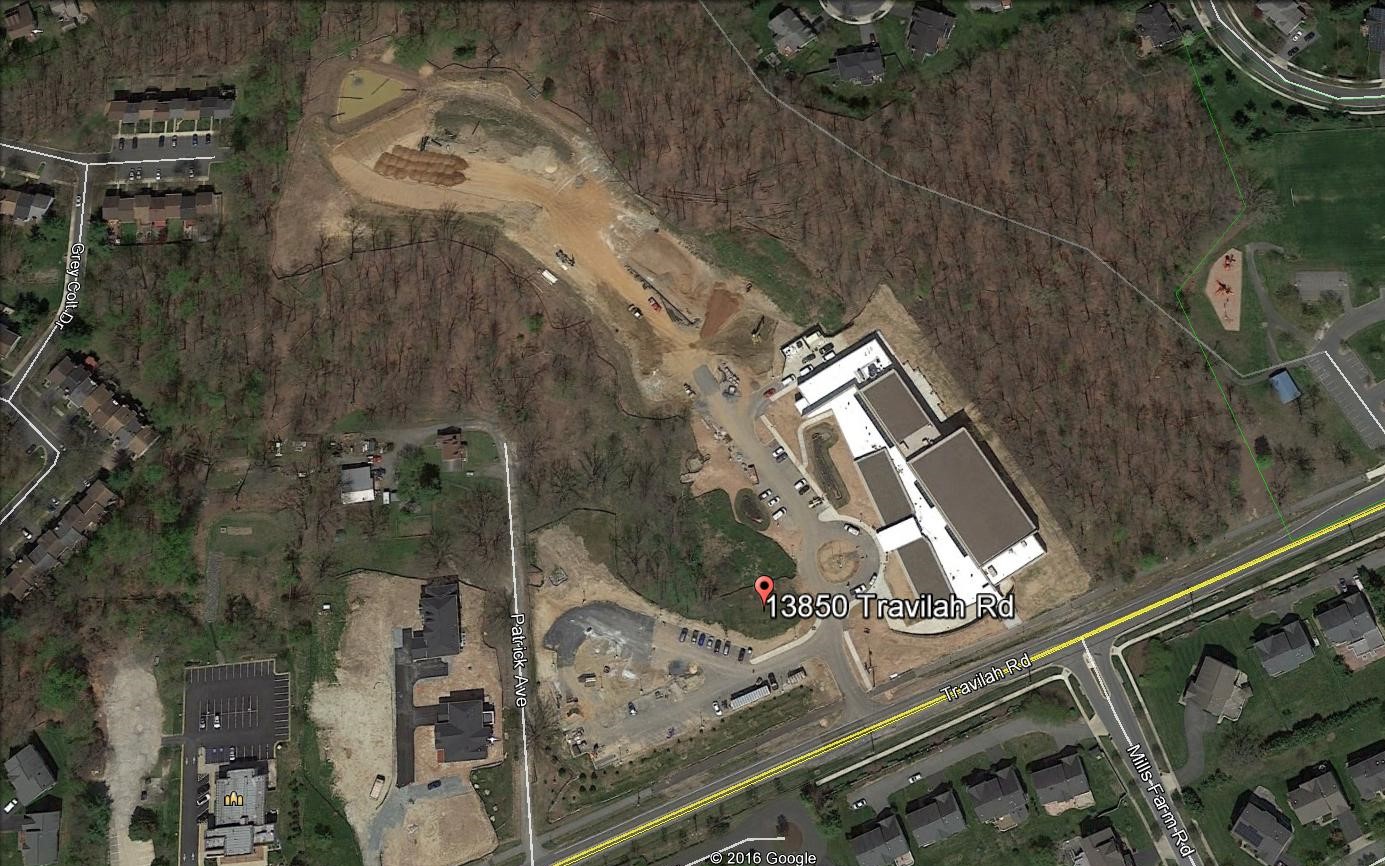 Entrance
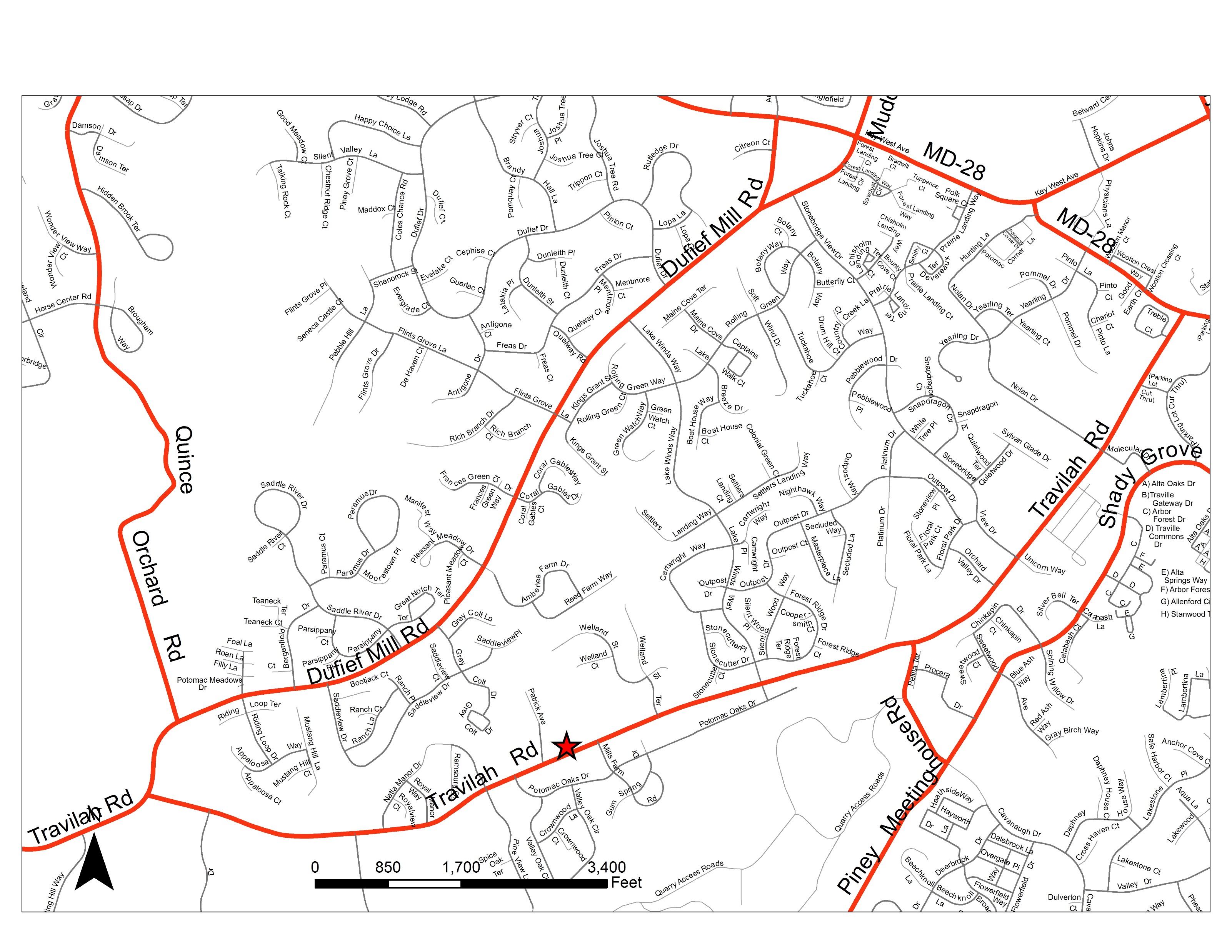 NORTH POTOMAC NANCY H. DACEK COMMUNITY RECREATION CENTER
13850 Travilah Rd., Rockville, MD 20850
NORTH POTOMAC NANCY H. DACEK COMMUNITY REC CTR - PUBLIC TRANSIT
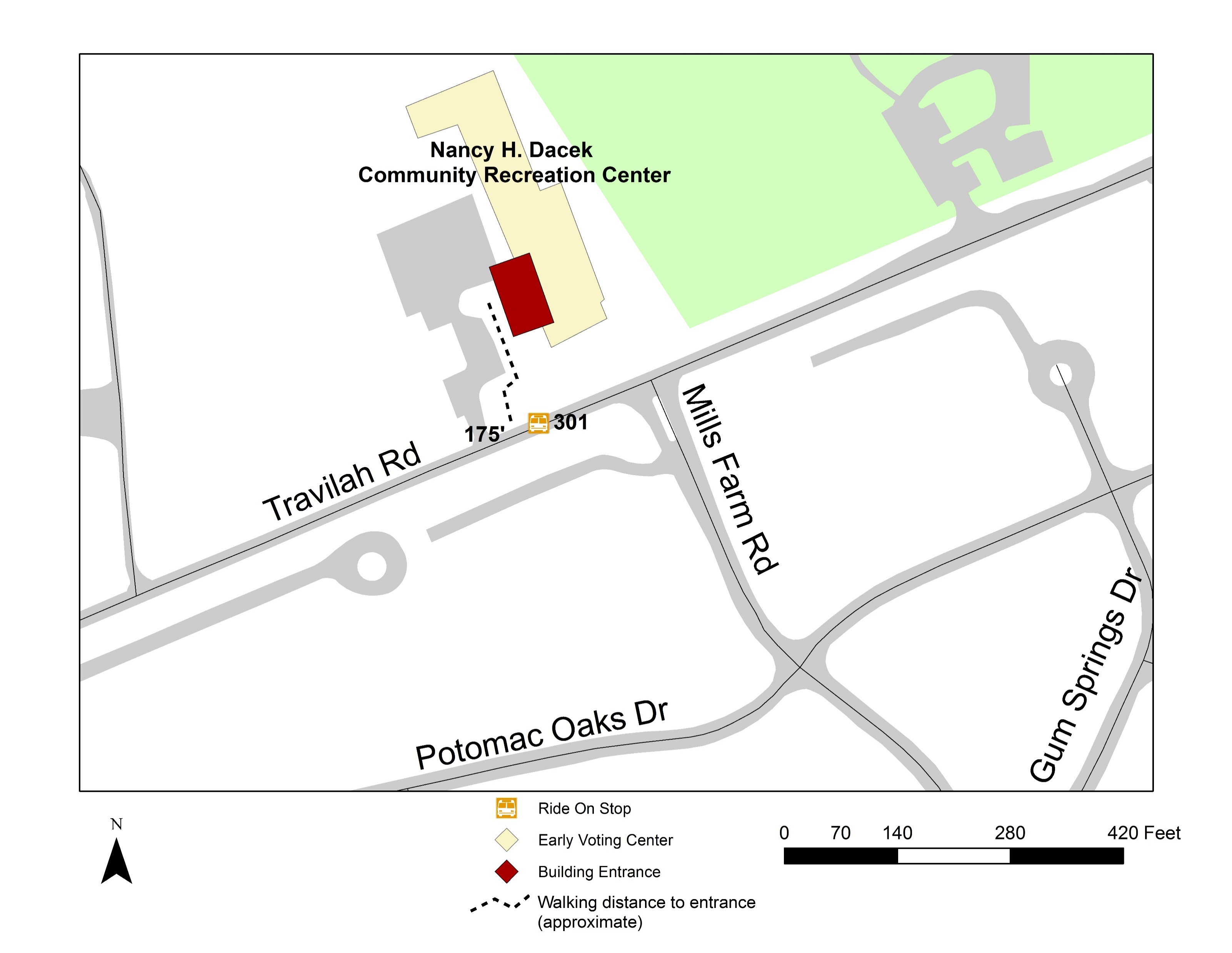 Entrance
NORTH POTOMAC NANCY H. DACEK COMMUNITY RECREATION CENTER
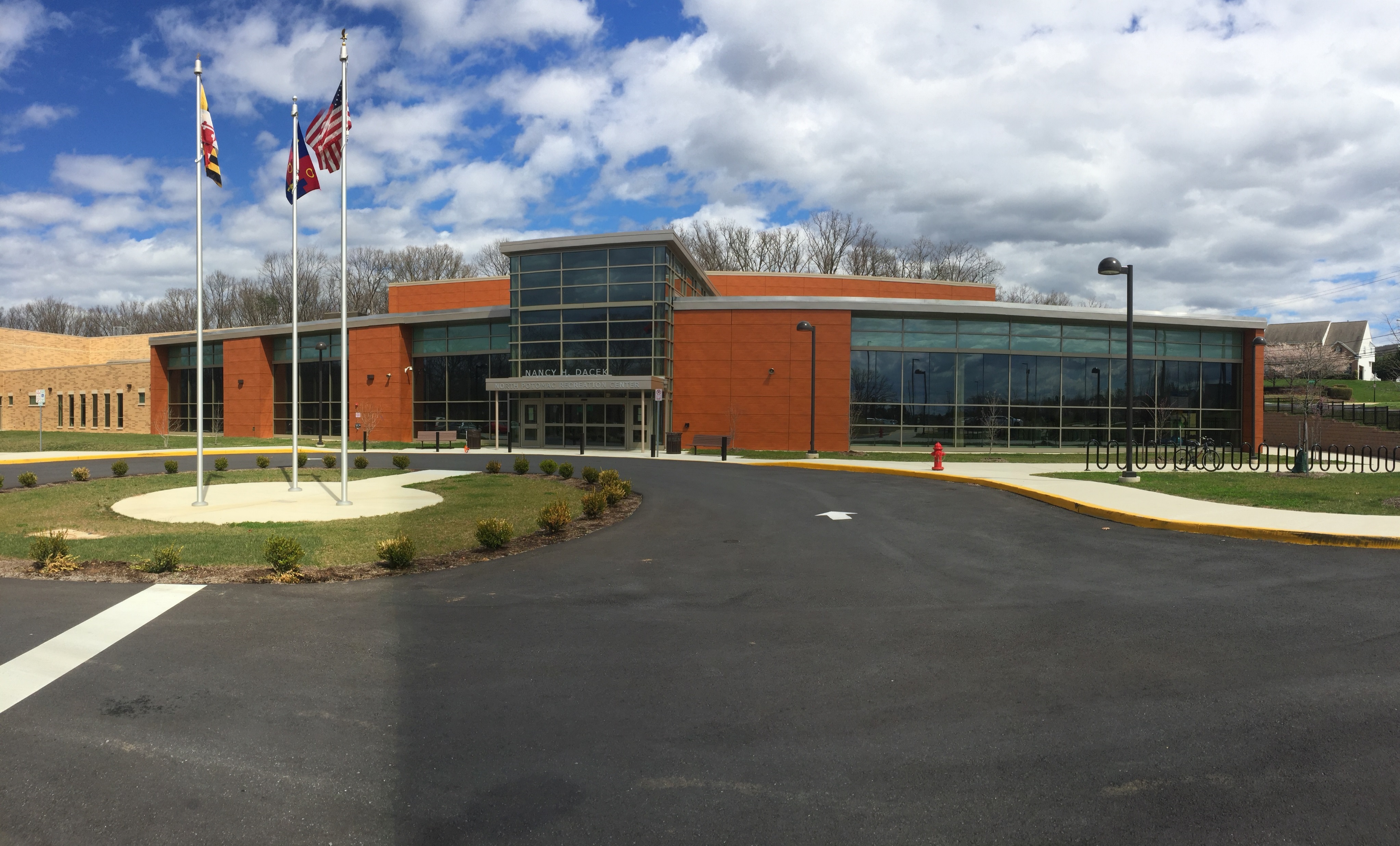 NORTH POTOMAC NANCY H. DACEK COMMUNITY REC CENTER - PARKING
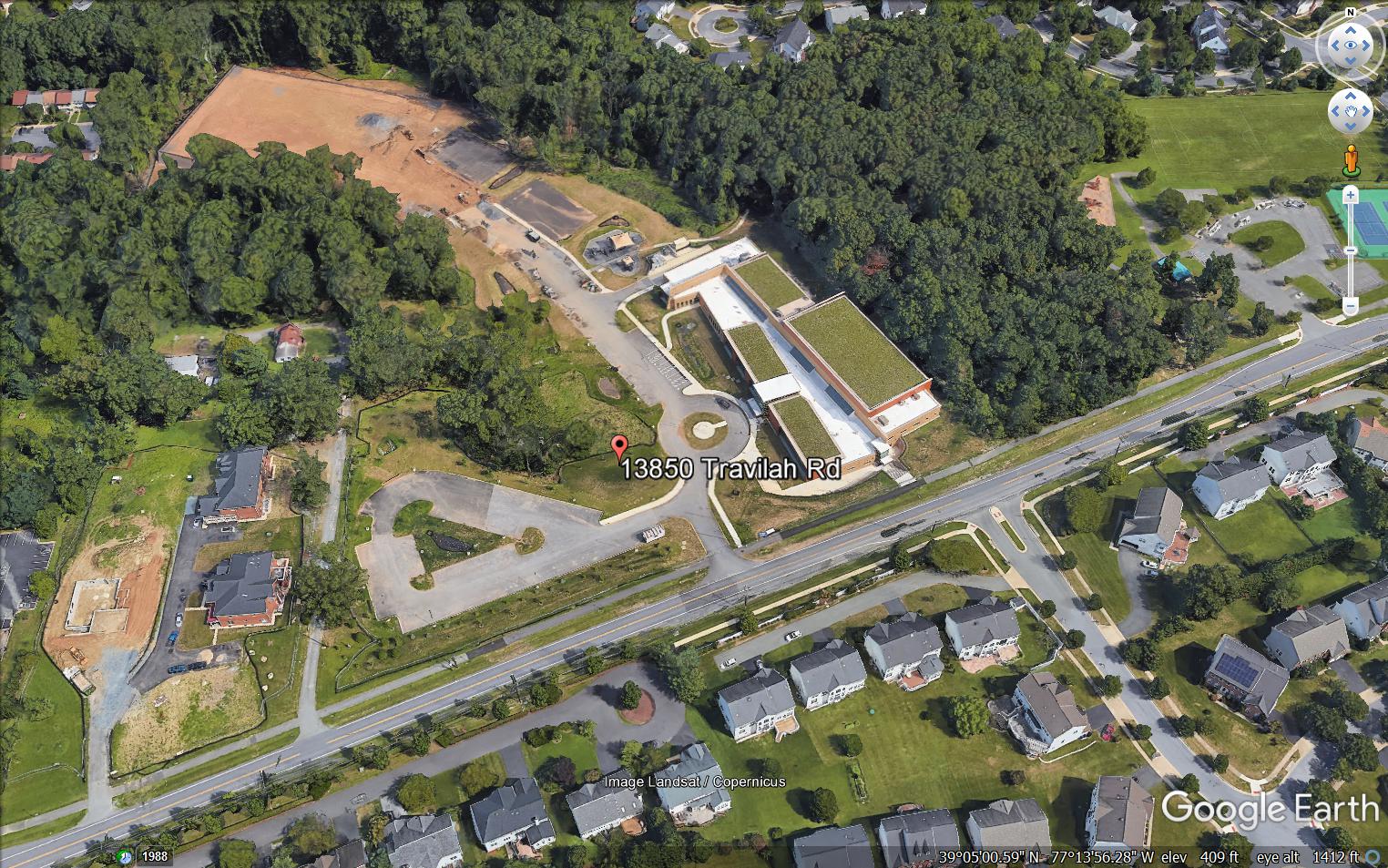 Entrance
100 SPACES
N. POTOMAC DACEK COMMUNITY REC CENTER - NO ELECTIONEERING ZONE
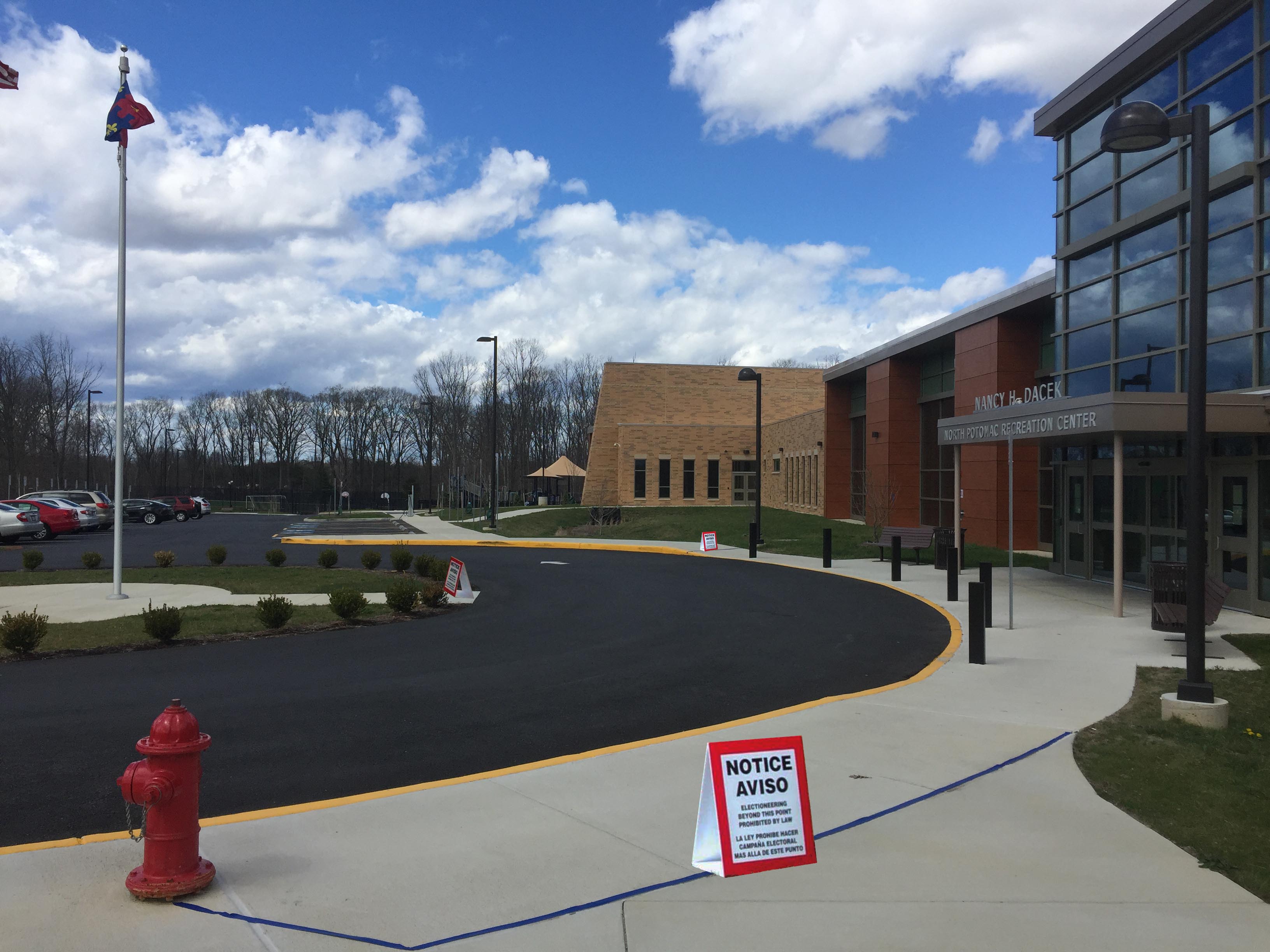 N. POTOMAC DACEK COMMUNITY REC CENTER - NO ELECTIONEERING ZONE
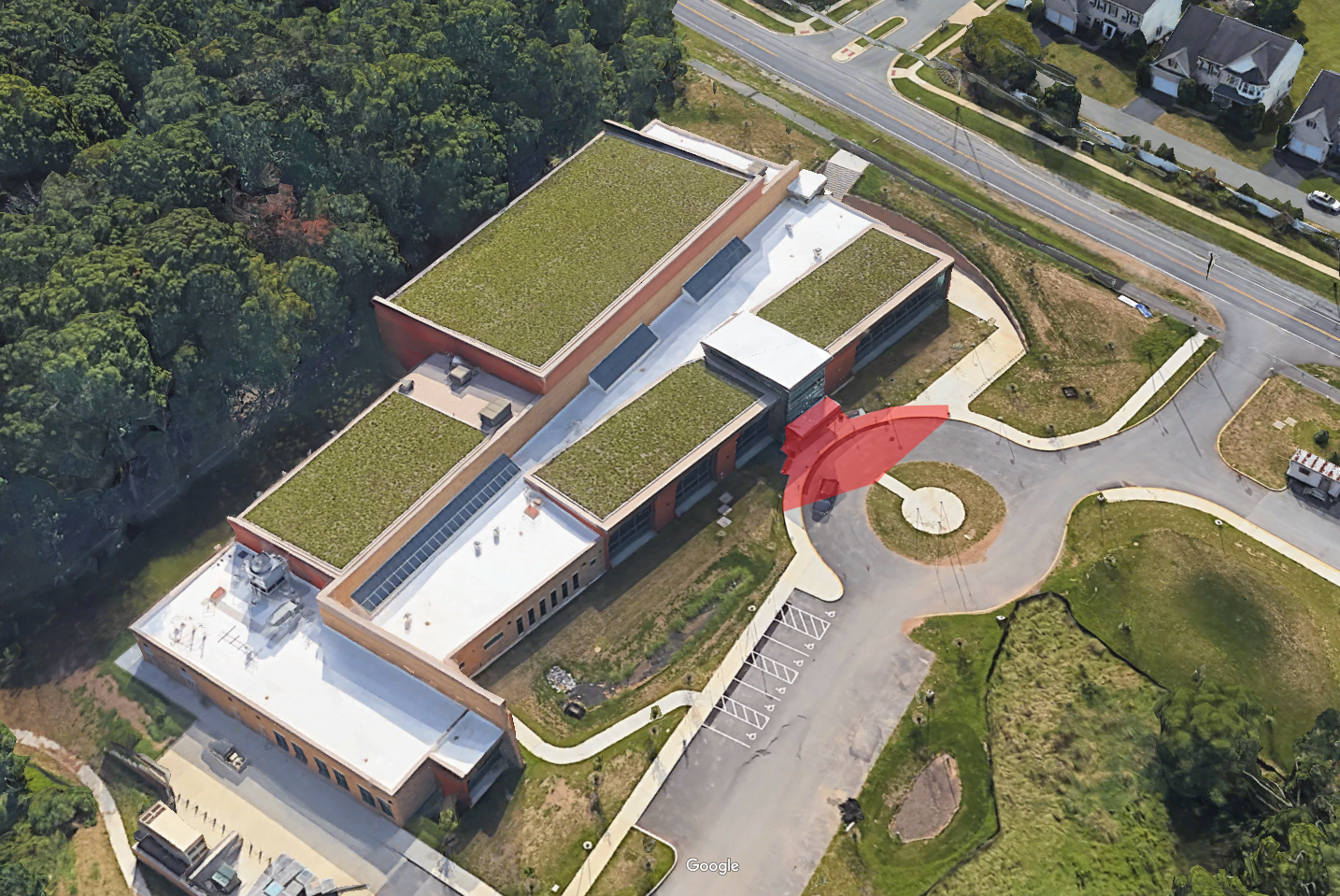 No Electioneering Zone
NORTH POTOMAC NANCY H. DACEK COMMUNITY REC CENTER (Social Hall)
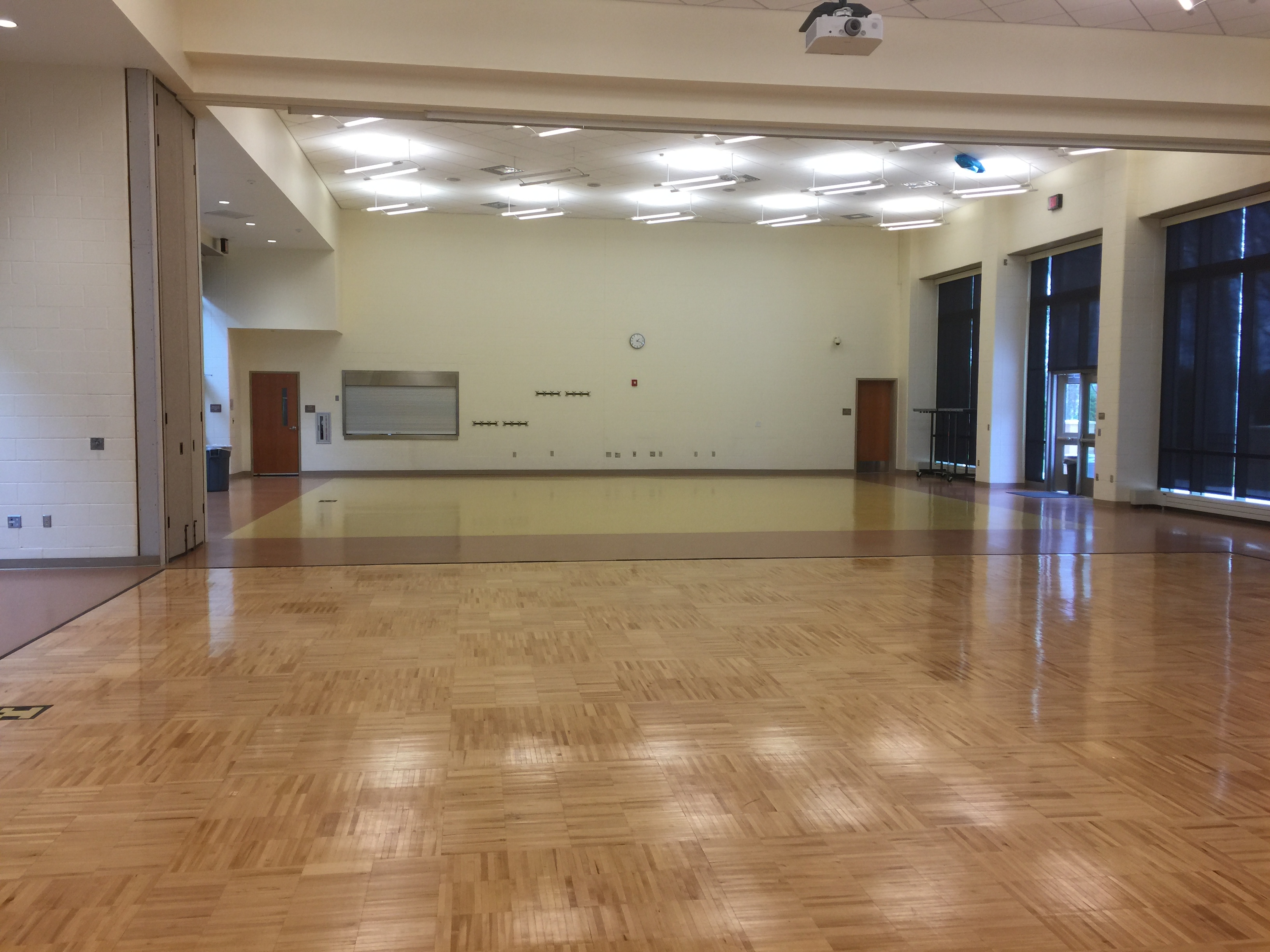 4,157 SQ. FT.